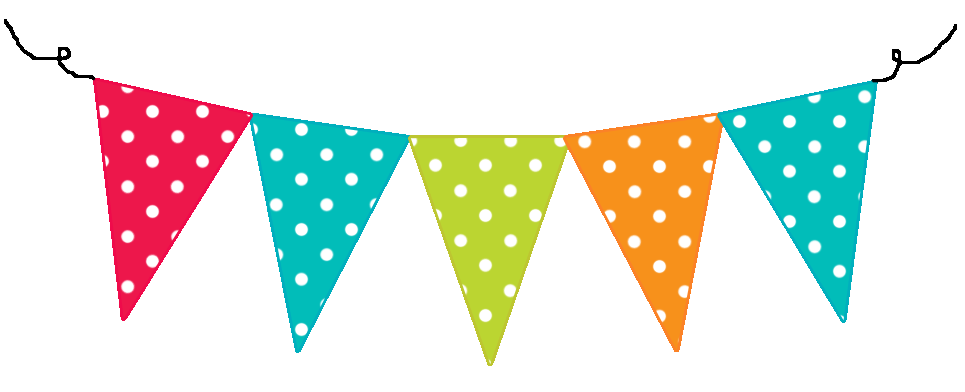 Welcome to First Grade!
Please take some time to read over the information and contact me with any questions!
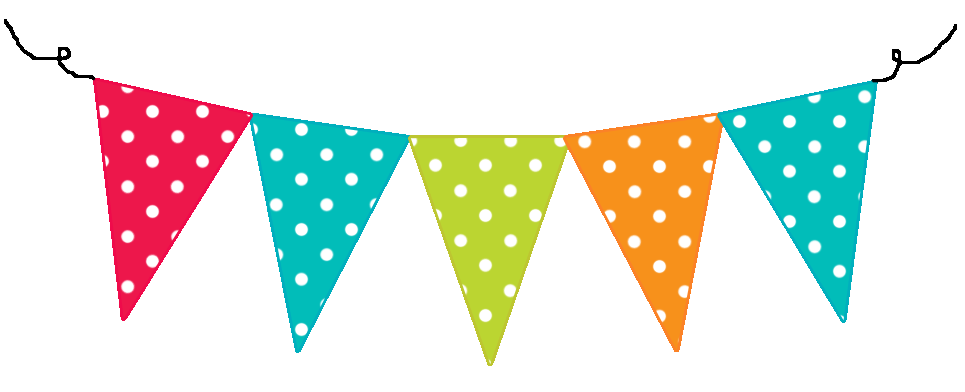 Contact Information:Teachers Name: Suzanne RotertEmail: rotert.suzanne@cusd80.comWebsite: https://www.cusd80.com/Domain/3522I am happy to talk about your child at any time, however, out of respect for the student’s privacy, I do not discuss student’s progress when I have other students in the classroom.  If you wish to discuss your child’s progress, please contact me to schedule a conference.  Thank you!
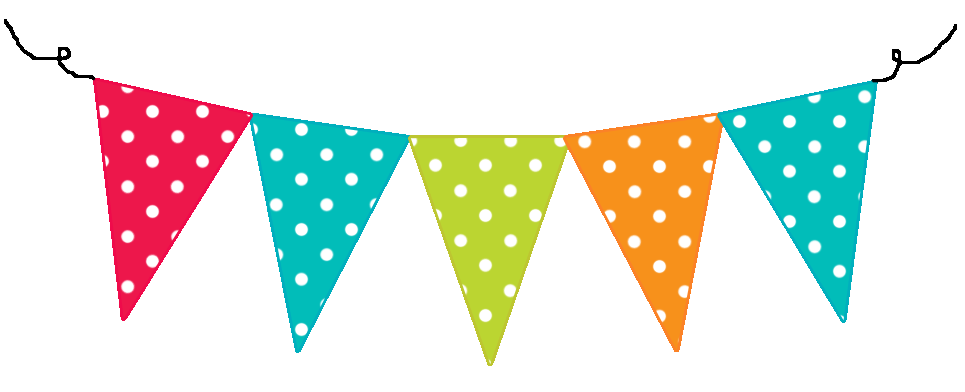 *A Little about me
My expectations-Singing to learn-Fun and work hard-Differentiation-Family & hobbies-I Communicate a lot via text, emails, website, phone calls, etc. -Always available*Packet contents:-Go overFill out papers and leave them at school for me or return ASAP
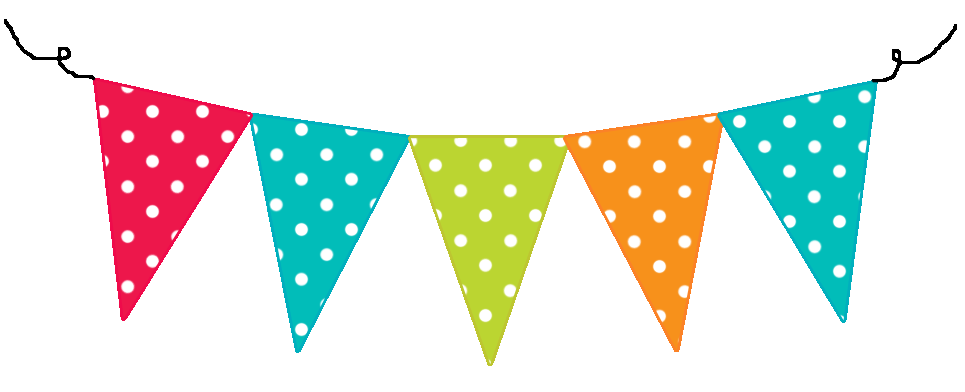 A note from our principalMrs. LanderPlease try to carpool. LINES ARE LONG!Our school is a closed campusCell phones & electronic watches MUST be turned off or on airplane mode while on campus!
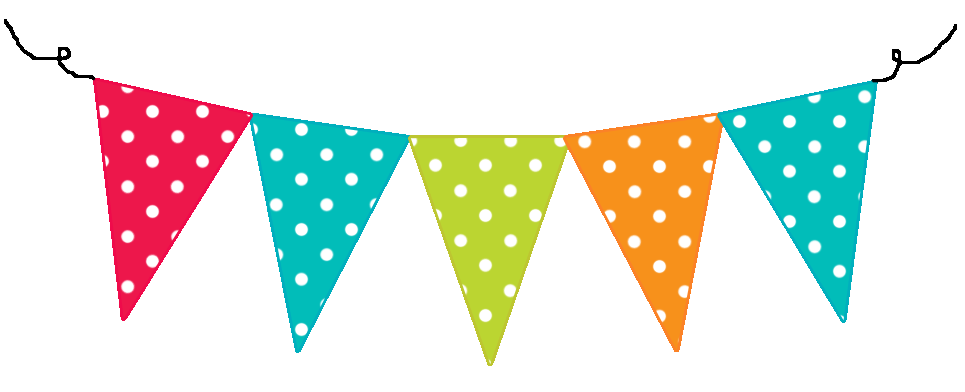 Infinite Campus
Check your child’s grades on the Parent Portal. If you do not have a log-in, please contact the front office.

*Pay fees
*Check grades
*Access progress
 reports & report 
 cards
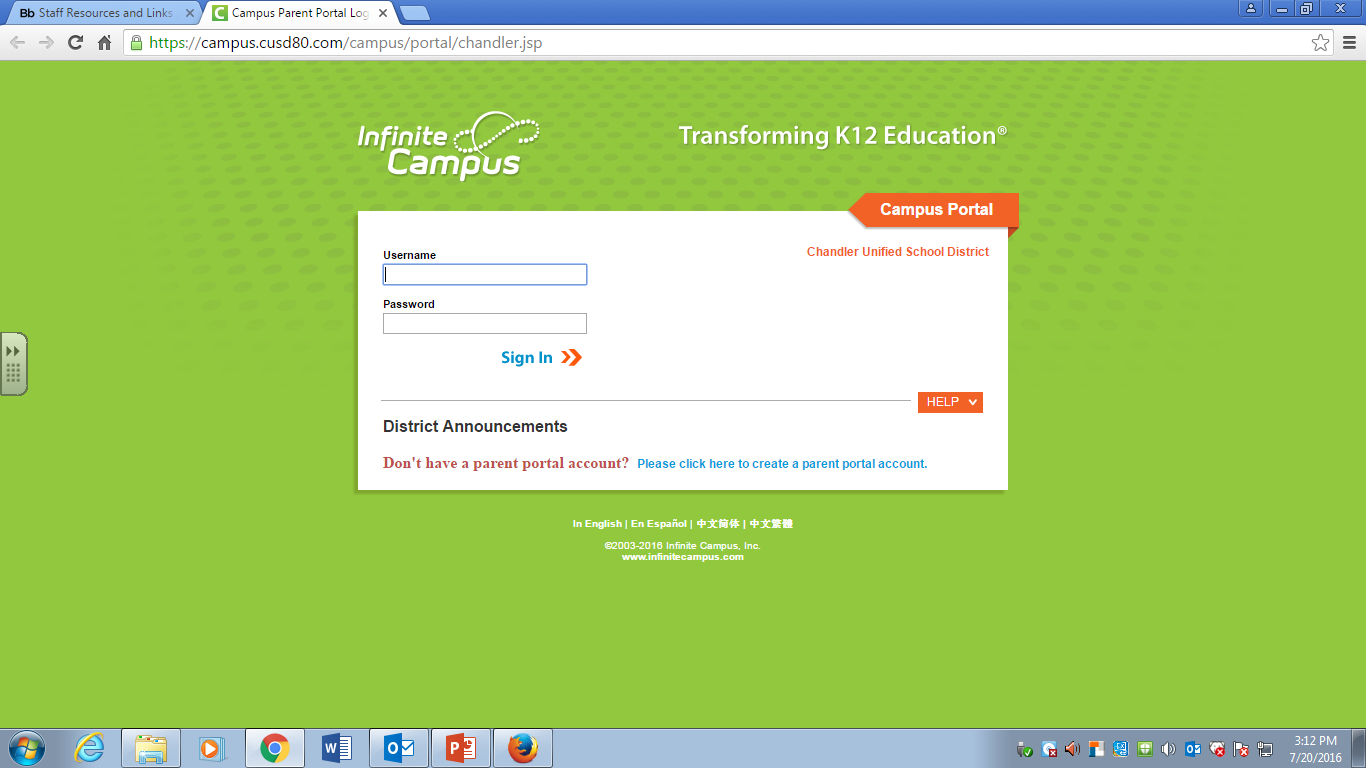 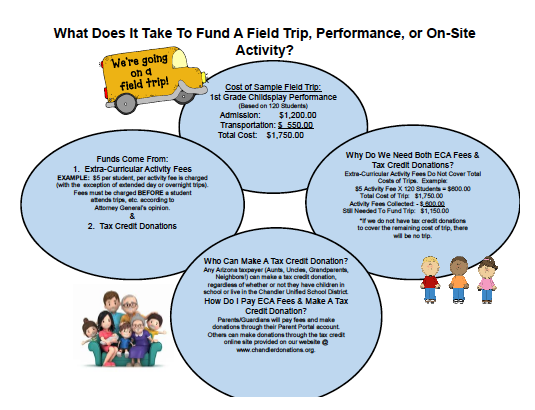 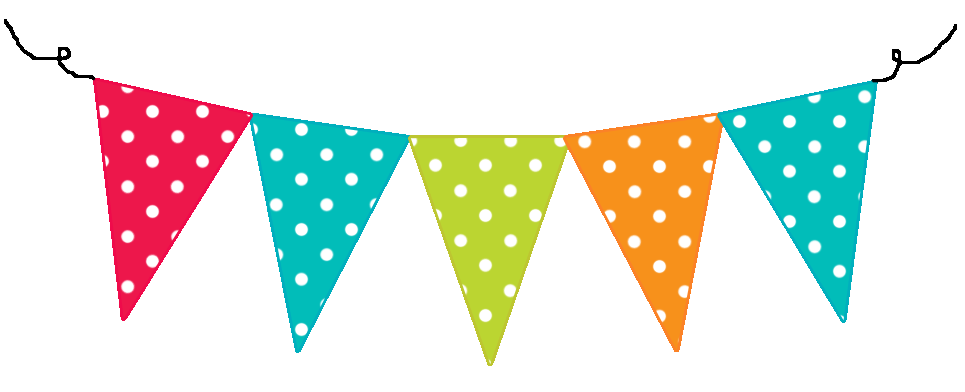 STUFF
Water Bottles-Keeping our kids hydrated! Send in a water bottle daily.  We have refill stations. 
•Snacks- students need to bring their own snack daily
(Any allergies?)•STAR STUDENT-weekly & journal (random selection)
•Birthdays- store bought food only 
•Volunteers – Stay tuned!•Homework Folders – they will come home daily
•Newsletters-weekly•Forms – Please return ASAP 
•Rainy Day Procedures•Tax Credit - www.chandlerdonations.org
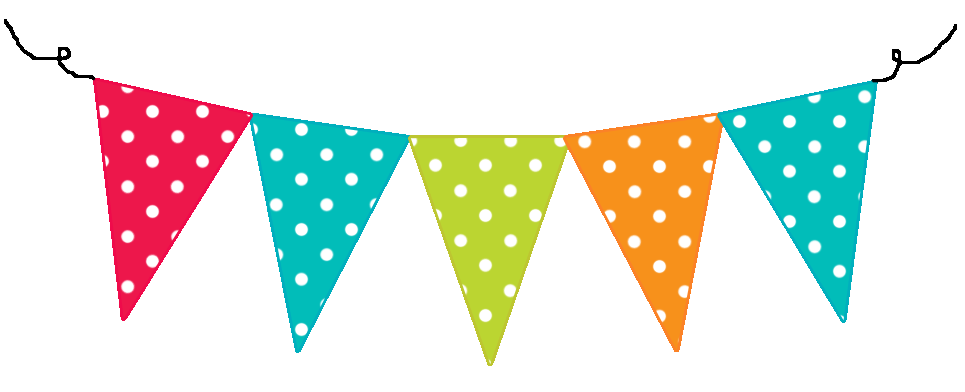 Birthdays
Feel free to send in store bought treats (school policy). 
Suggestions: small cupcakes, popsicles, cookies, donut holes, etc. 

Please only send party invitations to school if you are inviting our whole class. I will provide a class directory for those interested. (This can be used for birthday party invitations, play dates, etc.)

Summer birthdays kiddos will have an opportunity to celebrate with the class in May.
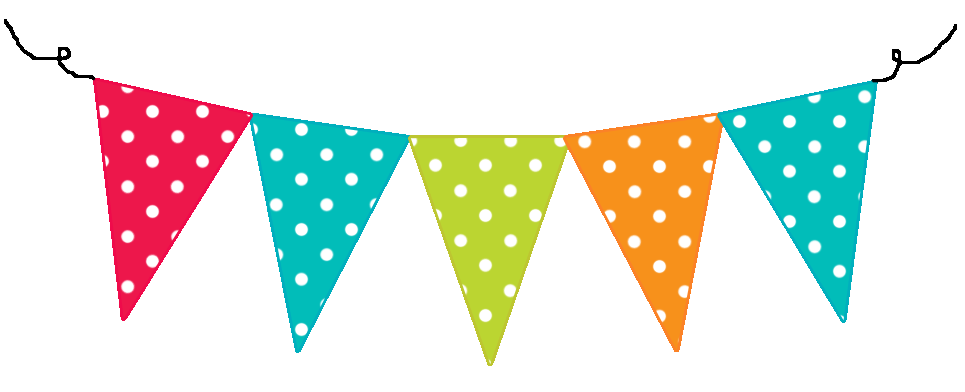 Supplies
IMPORTANT: This list will be a bit different than the one provided by the school, but it has our specific classroom needs. Please refer to this list instead, if you have not already bought supplies. Thank you so much! *Please do not write your child’s name on the supplies. All supplies that are donated will be used by the class. This is not a mandatory supply list.
Any supplies received will be greatly appreciated!
☐ 2 boxes of washable markers
☐#2 pencils
☐1 scissors
☐ Colored pencils
☐Glue sticks
☐Ziploc baggies
TEACHER WISH LIST ITEMS
Here are extra items we could use. Feel free to pick one (though, it is completely optional).
*GLUE STICKS- lots of them
*Markers
*Gift card to Amazon for books/crafts
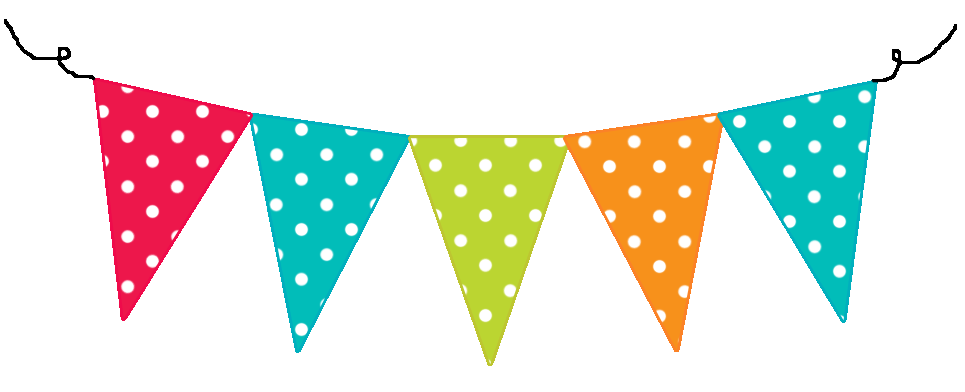 Classroom Management
Whole Brain Teaching & clip chart- see homework folders
C.A.R.E Tickets! 
Kind Cards (1st semester)

Money- Rotert Bucks(2nd semester)

Homework folder…Check daily!

There will be consequences for students that CHOOSE to break the rules (changing their behavior card, writing a “Think About It” sheet, time outs, parent contact, or in extreme cases a visit to the principal’s office, etc. )
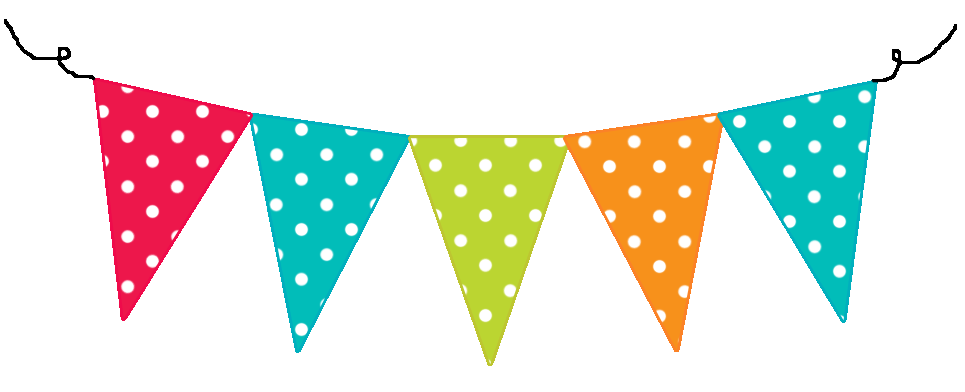 Whole Brain Teaching
We will be learning through Whole Brain Teaching, a research based system that utilizes all areas of the brain, keeps children engaged throughout their lessons, and helps them retain much more information than the standard lecture-discussion model. 
	Whole Brain Teaching is a highly interactive form of instruction that delivers information to students in short “chunks.” Kids then teach what they have just learned to their partners, using hand-gestures to help remember specific vocabulary. While students teach each other, the teacher walks around the room to discover who understands the lesson and who needs more instruction. 
	Research shows that children retain more information when they have an opportunity to put it into their own words and use gestures to emphasize key instructional units ...plus, it’s amazingly fun!
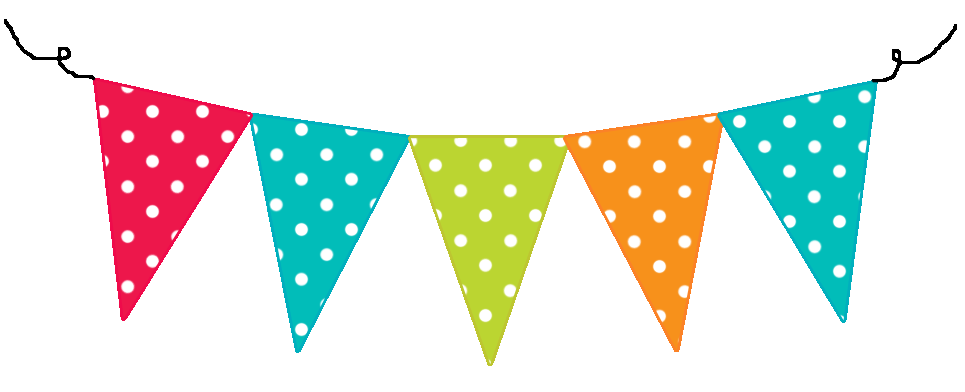 Homework
Your child will bring home a personalized homework folder each day. This folder will help your child learn to be responsible and organized. It also provides a place to put notes or graded papers your child needs to take home. Please check the folder every day!!!!!!!!!

First graders are also expected to read a book of their
choosing for 15 minutes per night. Research has shown daily independent reading to be one of the most important factors in predicting student success in school. 

Homework will be due every Friday. 
Differentiated packets-Second Quarter
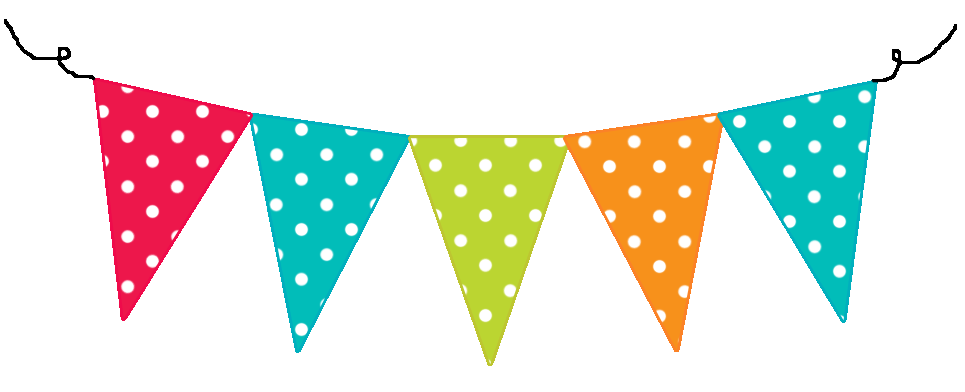 Sight Word Lists & Baggy Books
Your child will need to practice sight words weekly.  The goal at the end of 1st grade is that your child knows at least 200 sight words.  There is a chart in your child's homework folder that you can look at to see what level they are on.  These lists are also available on my website.  https://www.cusd80.com/Domain/3522


Your child will also be coming home weekly with a baggy book at his or her level.  Please have your child read it to you, ask them questions about what they read, and then return it so they can get another one. I will assess levels quarterly and change book levels accordingly.
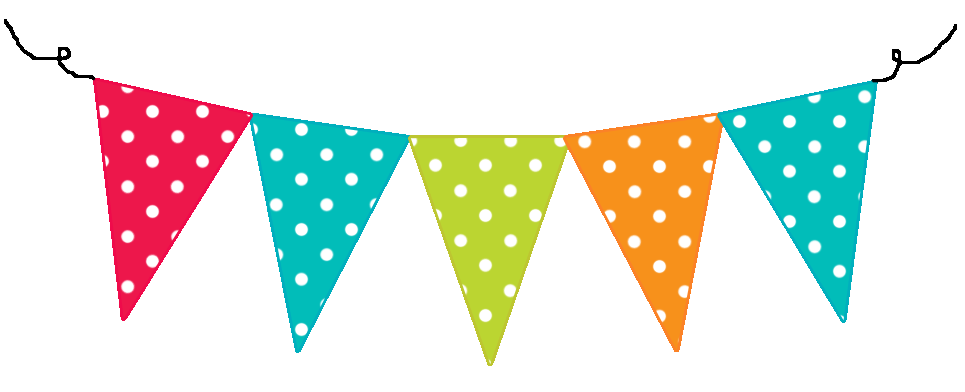 Healthy Kids
A child must not be in school and will be sent home if the following condition(s) are present:
1. Fever 100 degrees or higher. A child must be fever-free for 24 hours (without medication before returning to school.)
 2. Persistent cough.
 3. Sore throat with fever and/or white spots on the throat-if strep throat is      diagnosed, the child must be on antibiotics for 24 hours before returning to school.
4. Rash with fever illness, such as chicken pox, measles, etc.
5. Nausea, vomiting, or diarrhea. A child must be free from symptoms for 24 hours before returning to school.
6. Red, itchy, and draining eyes. If conjunctivitis or "pink eye" is diagnosed, the child must be on antibiotics for 24 hours before returning to school.
7. Prolonged headache and/or stomachache.
8. Swelling or pain at a level that may interfere with learning.
9. Earache.
10. Toothache.
11. Head lice - A child must remain at home until treated with medicated lice shampoo and the nits are removed. The child must be cleared through the health office before returning to school.  CUSD enforces a no-nit policy.
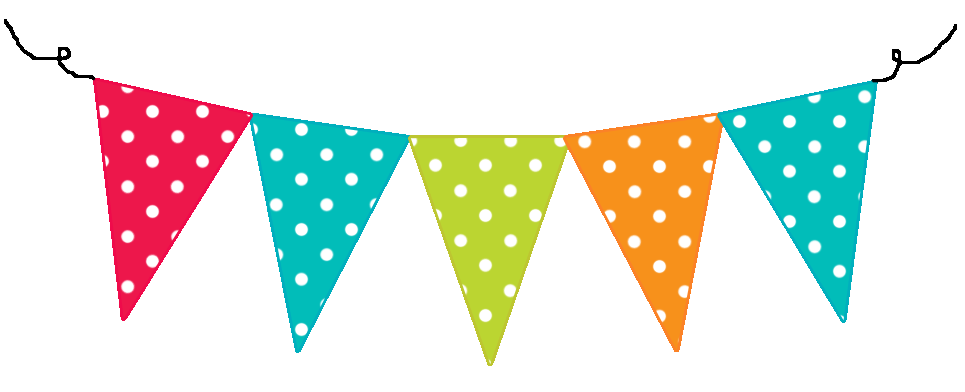 Reading
HMH provides students with a wealth of opportunities to read a rich variety of texts. It provides explicit, systematic phonics instruction to build word recognition skills that enable students to become efficient decoders. Comprehension instruction in HMH is rigorous, developmental, and spiraled. Students are instructed in whole groups, small groups, or independently. There are leveled books for additional practice, reinforcement, and enrichment. 

Reading groups will switch after fall break
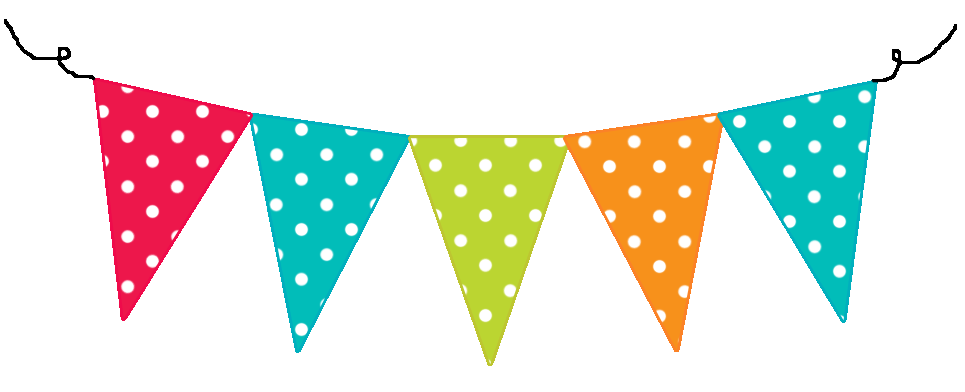 Reading & Writing
FUNdations is a research based systematic and comprehensive program in which phonemic awareness and word study contribute greatly to fluency, vocabulary development and the applications of strategies for understanding text. Additionally, FUNdations sets the foundation for writing with the direct teaching of handwriting. 

Sight Words
Look in homework folder for correct formations
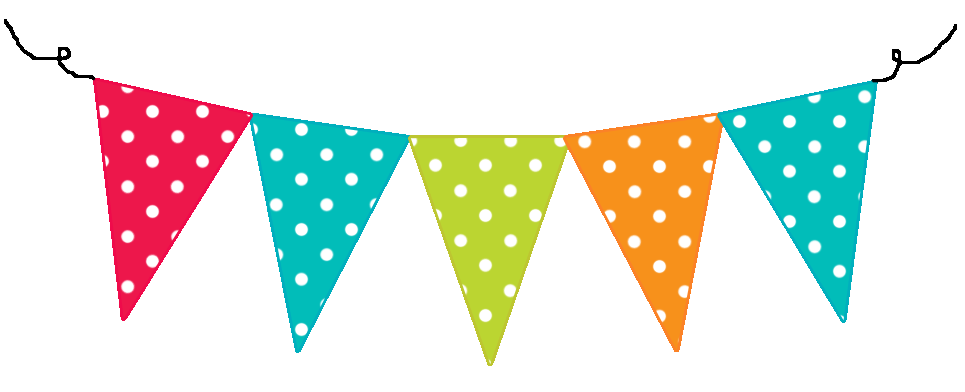 Writing
Writing is the process of children expressing their thoughts in written form. They begin expressing their ideas through words and pictures and putting these ideas into writing. This is a developmental approach to writing and helps students build confidence in their ability to put thoughts on paper without getting caught up in the mechanics. As time goes on, we will build upon their skills. We also incorporate writing in all other academic areas throughout the day. We will be using FUNdations, Writers’ Workshop, HMH Writing activities and personal journals to promote writing skills. We will be using FUNdations letter formation to teach students to write legibly.       *Family Journals
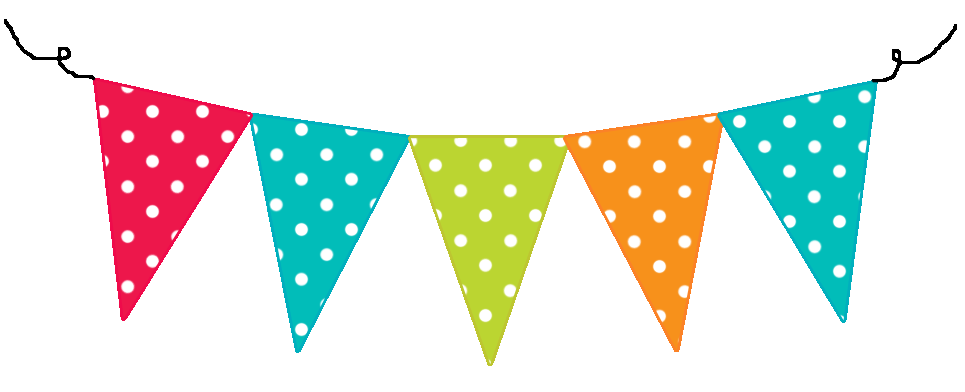 Thinking Maps
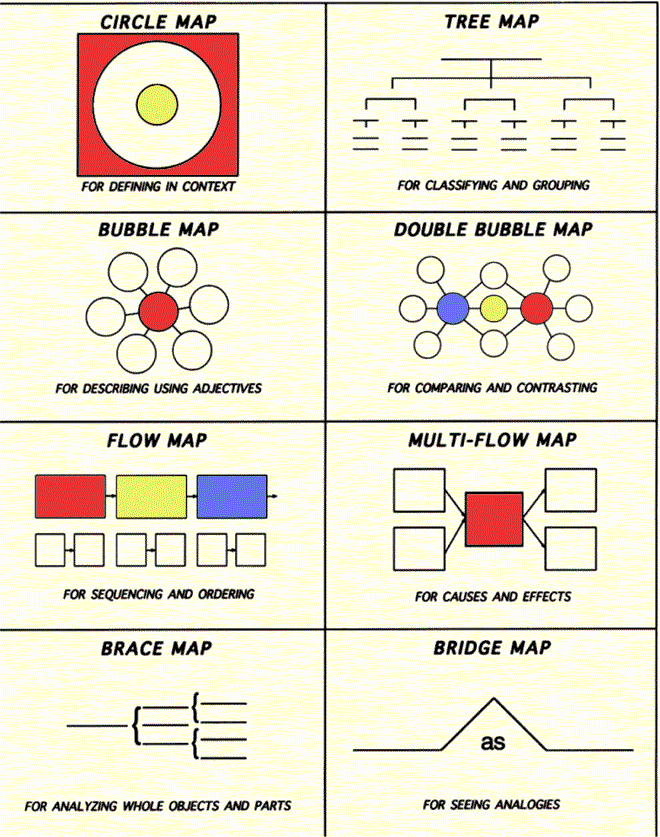 Thinking Maps

Thinking Maps are visual teaching tools that foster and encourage life long learning. They provide students with the skills to be successful thinkers, problem solvers, and decision makers.
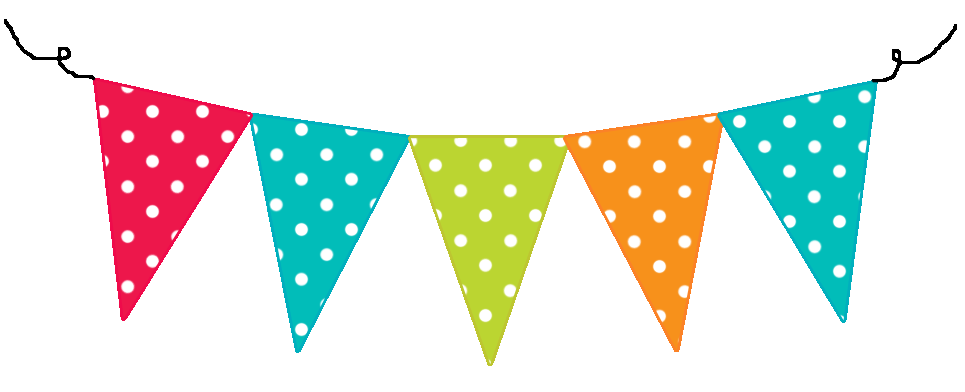 Spelling
First Grade provides instruction and practice in spelling, grammar usage, and mechanics in daily lessons. Spelling instruction is linked to phonics instruction. All skills of conventions are applied in purposeful writing activities. Students will be evaluated through their daily writing, as well as teacher prepared assessments. A weekly spelling list that coincides with the weekly reading selection will go home with the homework packet. Please practice these words with your child. 
Tested weekly
Practice words
FUNdation words
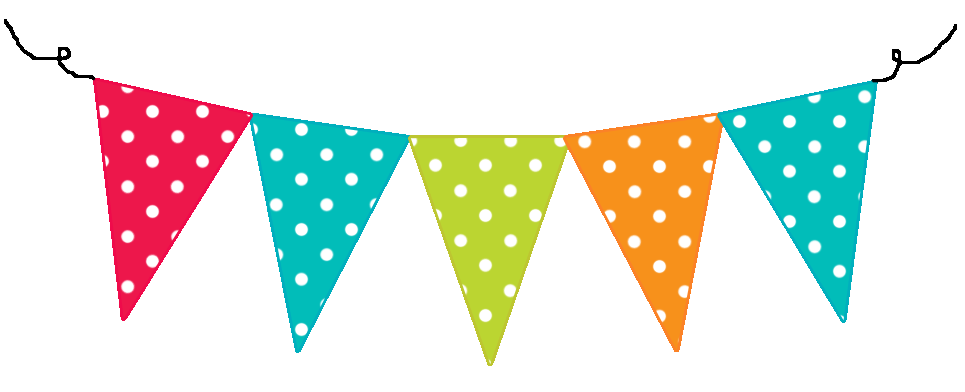 Math
“My Math” involves the students conducting investigations and solving problems in a variety of ways. 
We will be focusing on computation, problem solving and reasoning. 
Most activities involve the use of hands-on manipulatives. These manipulatives help the children to learn and understand math concepts. 

Brand new curriculum program this year!
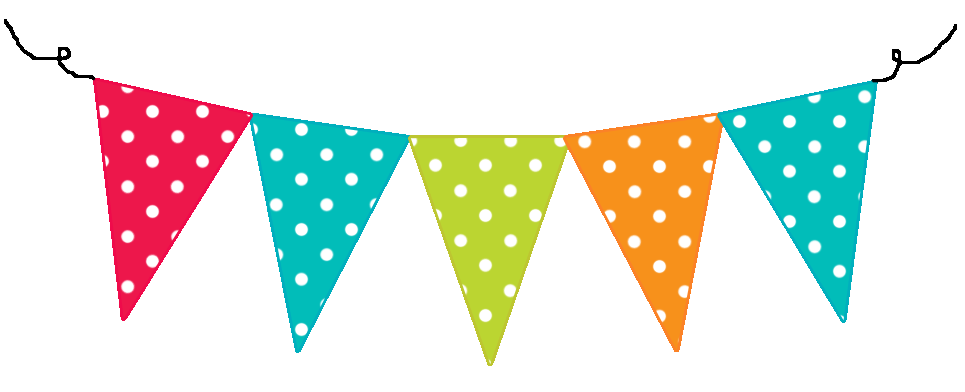 Science
First Graders will be introduced to the following: 

• Inquiry process 
• Life science, physical science, earth and space science 
• Health promotion, human body, environmental health
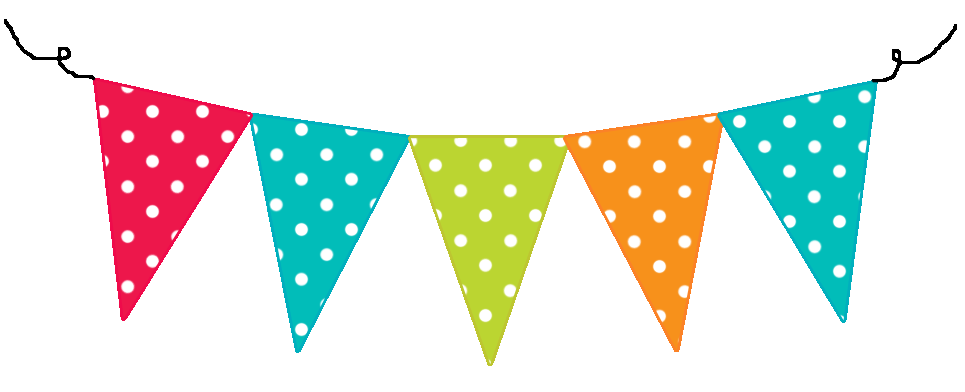 Social Studies
First Graders will be introduced to: 
• Families
• Friendships• People from other cultures• People today and long ago 
• Holiday origins and traditions• Responsibility of citizenship in a free society 
• Symbols, icons, and traditions of the United States 
• Maps and globes
• Life skills 
	**Experts throughout the year
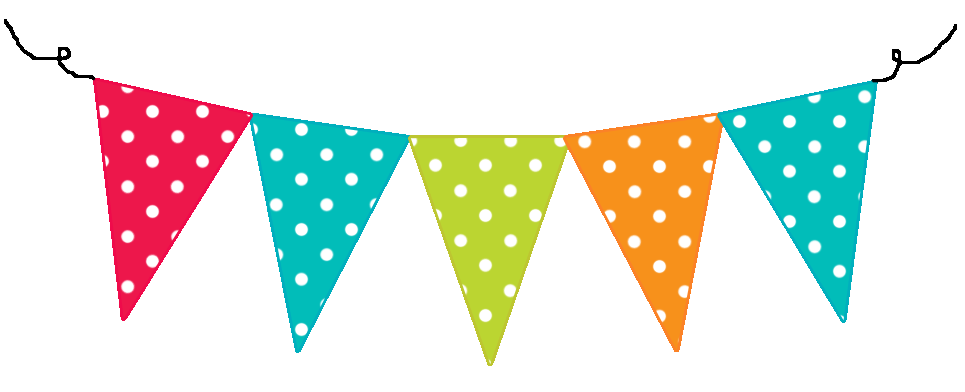 P.E. & Shoes
Please make sure to check the specials calendar (found on my website and in your child’s homework folder) to ensure your child comes to school each day with proper shoes and clothes for running, jumping, climbing, and participating in physical education activities, especially on P.E. days.
 
If your child isn't wearing shows on their PE day, they will not be able to participate.

Tying shoes- PLEASE practice!
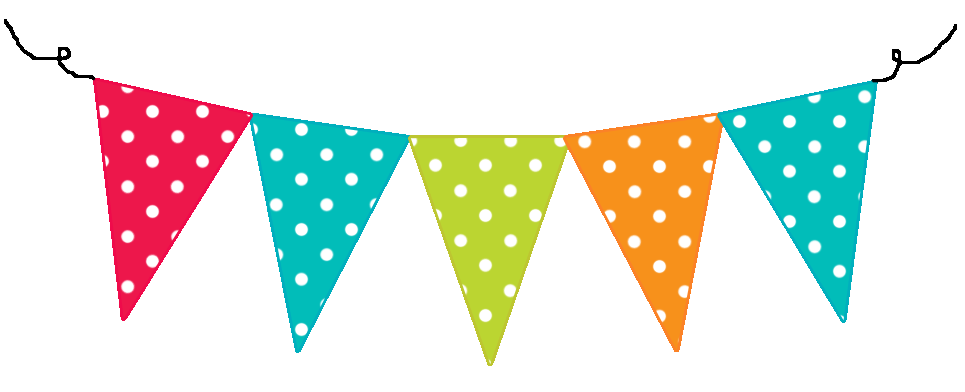 Grading
Instruments for assessing your child’s progress include: 

• Informal & formal grades on work
• Progress Reports
• Quarterly Report Cards (new this year - percentages)
• Parent/Teacher Conferences (August & February) 
• Teacher emails/notes when needed to communicate individual student achievements, misbehaviors, or academic concerns. 
	*Grading Policy Sheet will go home the first week.
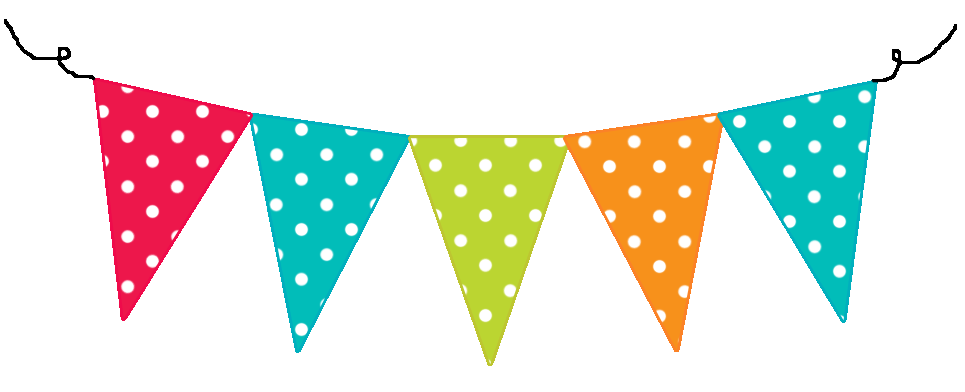 Tests
• Students will not receive letter grades in 1st grade. However, much of their work will be scored using a percentage scale in order to determine level of mastery. 

• Every week the children will be assessed in reading, spelling, and mathematics. These tests will usually be administered on Fridays. 

• Please take the time to look over your child’s grades each week and review any skills or areas in need of improvement with your child.